ENVIRONMENTAL
LIGHTING OF
DESIGN
环境照明设计
马丽 著
课
时
安
排
建
议
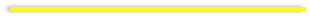 目录
第一章  概述
第二章  照明设计基础
第三章  照明设计基本原理与程序
第四章  光效设计
第五章  室内照明设计的应用
第六章  室外照明设计的应用
第七节 观演空间照明
第六节 会展空间照明
第五节 博物馆（美术馆）照明
第四节 商店空间照明
第三节 餐饮空间照明
第二节 办公空间照明
第一节 居住空间照明
室内照明设计的应用
第 五 章
教学
学习
目标
重点
通过本章的学习，掌握室内不同类型的室内空间的照度标准、常用灯具类型和设计注意事项。
室内照明设计的应用
第 五 章
本章中，应掌握不同类型空间的照度标准，牢记每个类型空间的照明总体策略。
第一节  居住空间照明
总体设计策略

常用灯具及特点

灯具的位置及人体尺度

4  设计注意事项
室内照明设计的应用
第 五 章
住宅不仅是进行基本生存行为的场所，也是享受、健康、便利、舒适的要求。
总体而言，住宅的功能主要是居住和休息。主要包括睡觉、进餐、读书、会客、烹饪、娱乐等方面。规划居住空间的光环境，应该对每个空间的活动特点有所了解，再进行设计。
第二节  办公空间照明
总体设计策略

常用灯具及特点

3  设计注意事项
室内照明设计的应用
第 五 章
办公空间是长时间进行视觉作业的场所，因此，照明设计要在创作舒适的视觉环境和提高工作效率之间达成一种平衡。
办公空间照明更具在办公室中进行的活动，包括读书、写字、交谈会议、思考问题等等，更为人性化的设计体现出对这些活动的照明设计要区别对待。
第三节   餐饮空间照明
总体设计策略

常用灯具及特点

3  设计注意事项
在我们的日常生活当中，除了在住宅中就餐，我们常常外出就餐，就餐空间的光环境设计是室内照明设计的重要部分之一， 就餐空间分为家庭聚餐式的住宅餐厅、中餐厅、西餐厅、自助餐厅、咖啡馆、小型酒馆、酒吧、小型甜点店、快餐店、茶楼等类型，根据不同的功能，照明设计除了表现餐品的诱人品质与塑造人的面部表情以外，最终要营造特定效果的舒适宜人的就餐环境。
室内照明设计的应用
第 五 章
第四节   商店空间照明
总体设计策略

常用灯具及特点

3  设计注意事项
室内照明设计的应用
第 五 章
对于商店来说，把商品卖出去，实现商业利益是最根本的目的。因此，商店照明的核心目的是：通过光线引导消费者进入商业空间，吸引消费者对商品的注意力，刺激消费者的购买欲，此外，从商店最为公共空间性质而言，必须为店员和消费者提供安全和舒适的光环境，而这一点是商店照明的基本要求。
第五节   博物馆（美术馆）照明
总体设计策略

常用灯具及特点

3  设计注意事项
一般而言，衡量光环境设计效果的主要指标包括照度、显色指数、色温与照度的搭配、均匀性、立体感、眩光、对比度等。然而博物馆的照明设计策略，除了要考虑照明标准以外，必须遵循有利于观赏展品和保护展品的原则，设计策略应达到安全可靠、经济适用、技术先进、节约能源、维修方便等要求。
室内照明设计的应用
第 五 章
第六节   会展空间照明
总体设计策略

常用灯具及特点

照明方式

光效控制

5  设计注意事项
展会的主要功能不是直接销售商品，而是推广产品、接受订单、发布企业信息、宣传企业形象，同时得到参观者的反馈信息的空间。
室内照明设计的应用
第 五 章
第七节  观演空间照明
总体设计策略

常用灯具及特点

观众席布光原则

4  舞台布光原则
音乐厅、剧院、会堂、影院、体育馆兼作演出厅等类型都属于观演空间，观演空间的照明设计内容大体分为两个部分：舞台和观众席。相对于演出场景的照明设计，观赏空间的照明较为单纯，在保证彼此认清面部表情的照度基础上，以提供均匀照度的设备为主。
室内照明设计的应用
第 五 章